Ką vadiname apdulkinimu?
Kokie yra apdulkinimo būdai?
Ką vadiname apvaisinimu?
VAISIAI IR SĖKLOS
Vaisius sudarytas iš apyvaisio ir sėklų. Jis formuojasi iš peržydėjusio žiedo dalies – stipriai padidėjusios mezginės, gaubiančios sėklas. Brandindami sėklas augalai išnaudoja daug energijos.
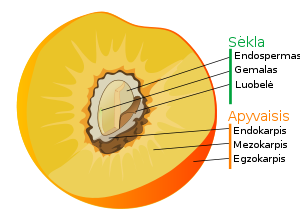 Augalai turi įvairių priemonių vaisiams ir sėkloms platintis. Juos išplatina vėjas, vanduo ir gyvūnai. Dažniausiai ryškių spalvų arba skanūs vaisiai privilioja gyvūnus, ir taip sėklos nukeliauja tolyn. Iš nunykusių žiedo dalių kartais lieka įvairiai pakitę dariniai: plaukelių kuokštai – skistukai – vėjo išnešiojami vaisiai, 




kabliukai, kuriais prisitvirtina prie gyvūno kailio ar plunksnų ir taip išplatinami .
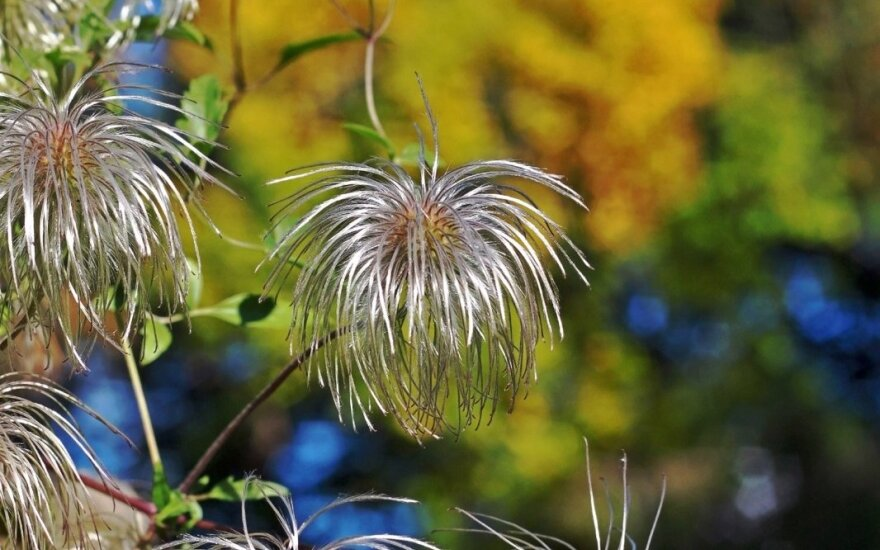 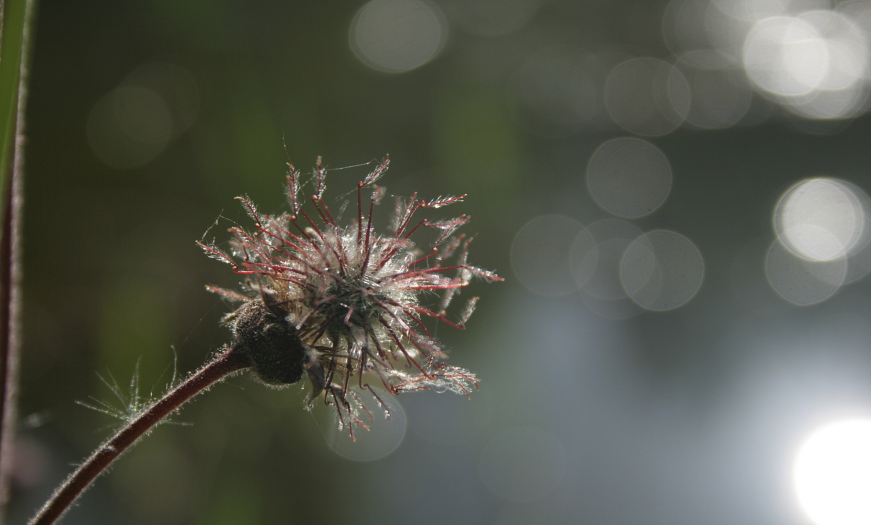 Vaisiai
Skirstymas pagal kilmę:
Paprastieji – išauga iš žiedo su viena piestele.
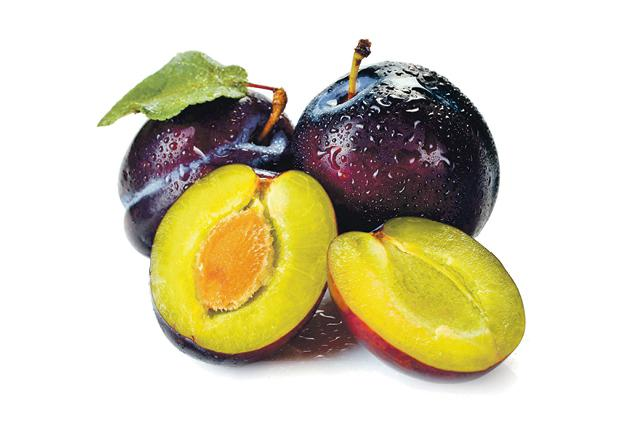 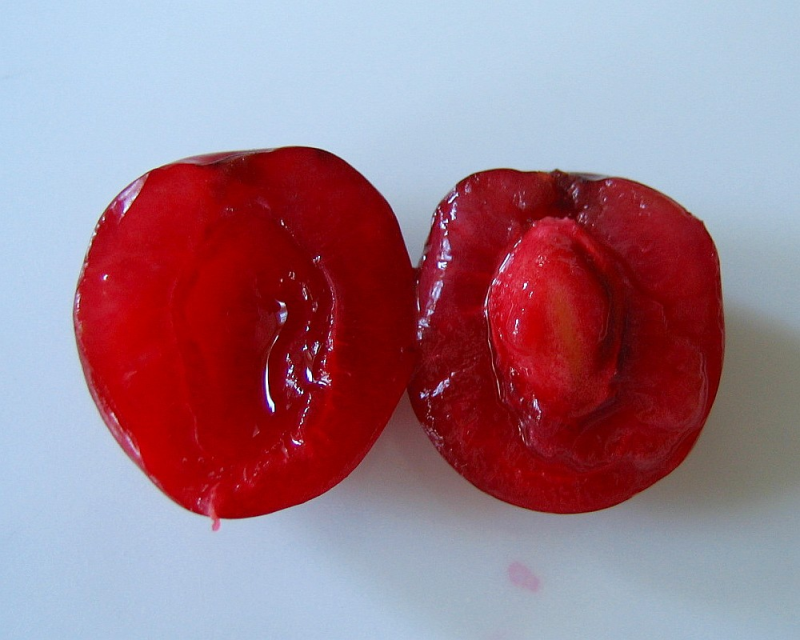 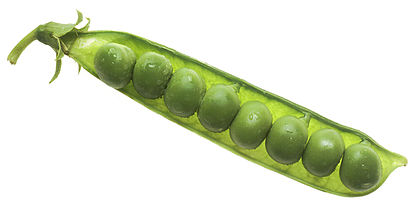 Sutelktiniai – kilę iš vieno žiedo su daug piestelių. Iš kiekvienos piestelės išauga vaisiukas.
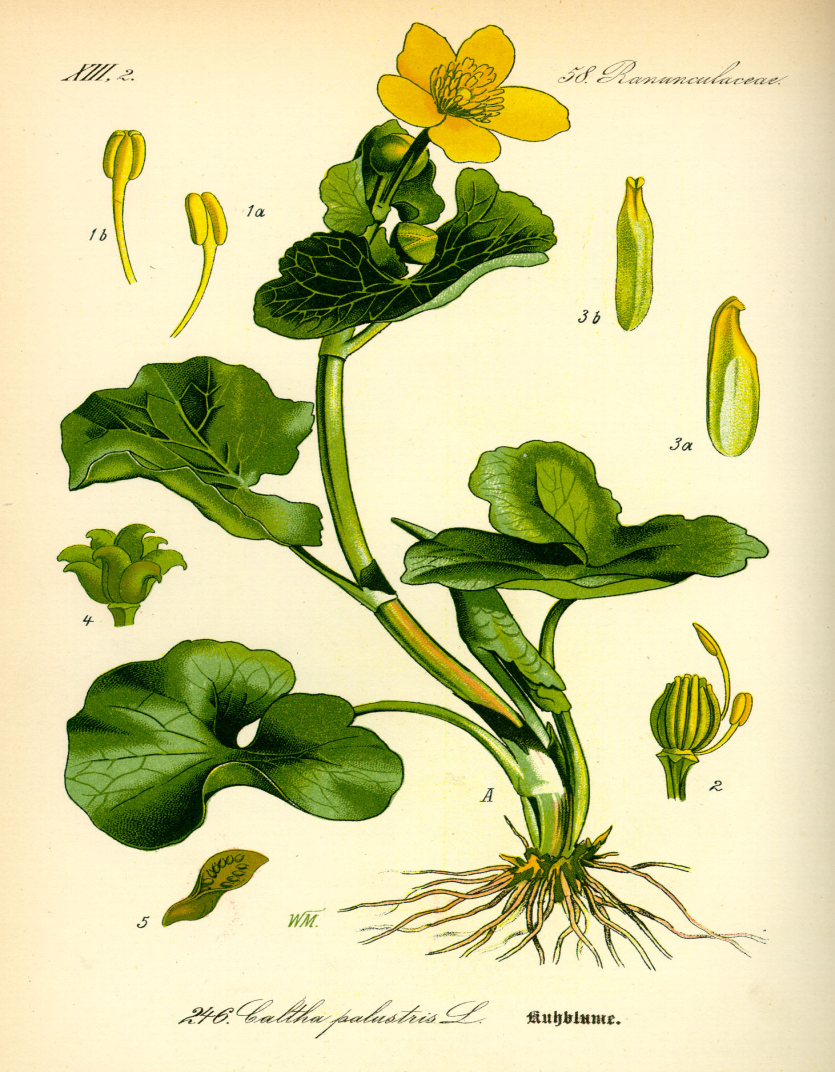 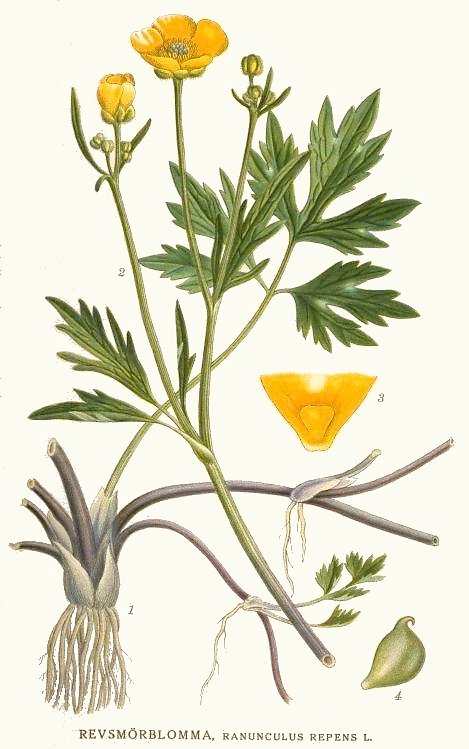 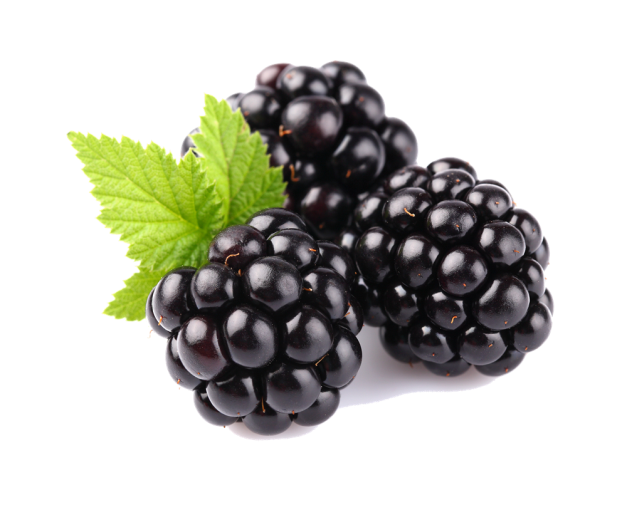 Sudėtiniai – kilę iš tankiažiedžio žiedyno.
Skirstymas pagal apyvaisio pobūdį
Sausieji vaisiai - nunokę turi apie 10-15 proc. vandens. Apyvaisis apsaugo jaunas sėklas nuo išdžiūvimo ir įvairių pažeidimų. Tuo pačiu jis padeda išbyrėti pribrendusioms sėkloms (jam plyštant, susiraitant, sutrupant).
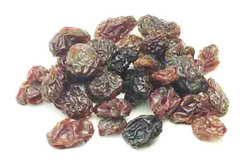 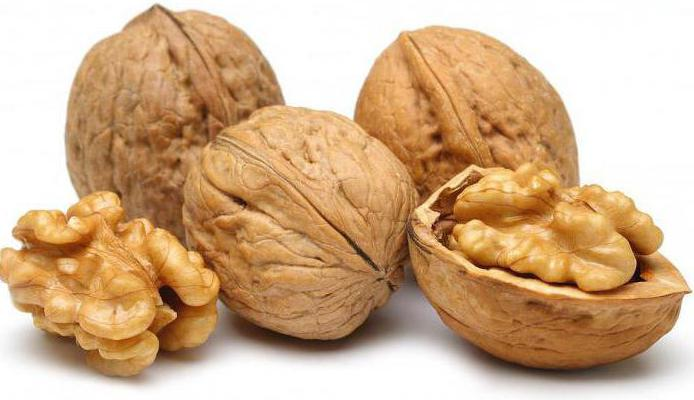 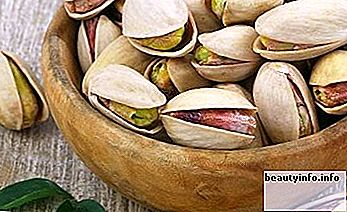 Atsidarantys vaisiai
Ankštis – vaisius vienalizdis, atsidaro dviem išilginiais plyšiais.
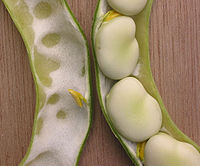 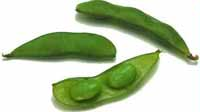 Ankštara (ankštarėlė) – dvilizdžiai pailgi vaisiai. Prinokus sėklos pasilieka prikibusios prie pertvaros.
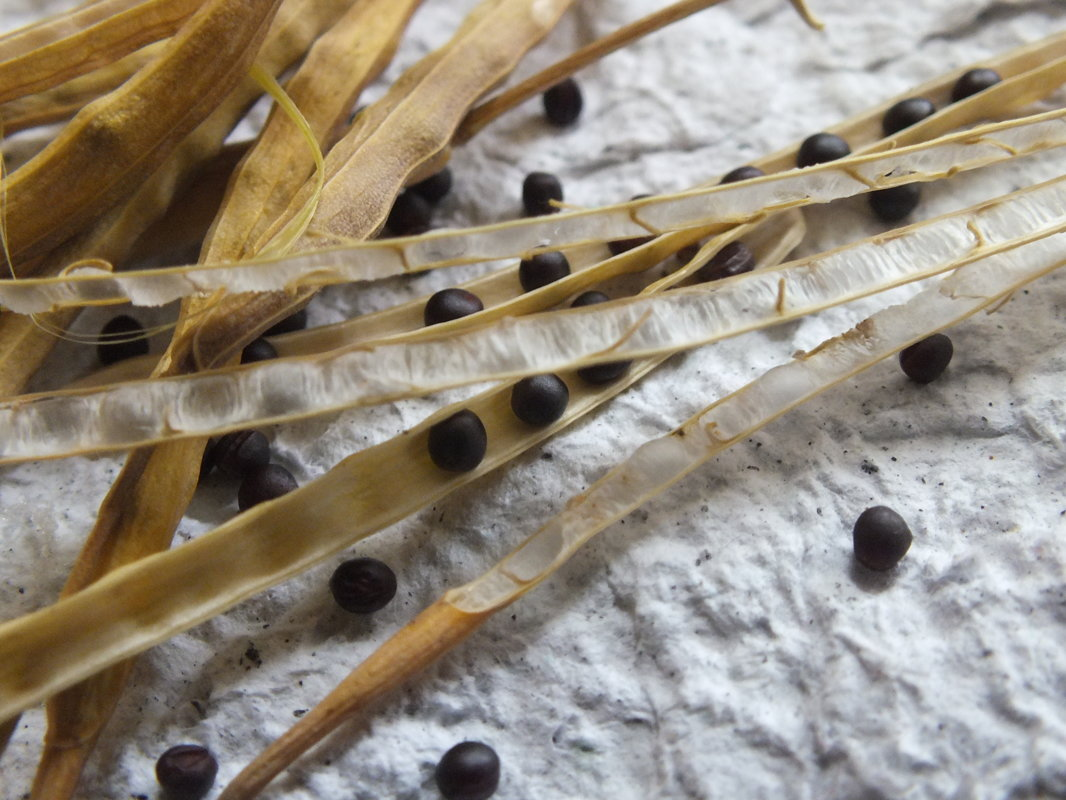 Dėžutė – pailgos ar apskritos formos vaisius. Nunokęs atsidaro išilginiais plyšiais arba skylutėmis viršutinėje dėžutės dalyje.
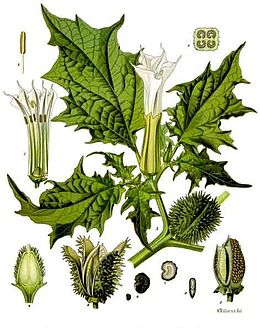 Lapvaisis -sudarytas iš vieno lizdo, kuriame daug sėklų. Prinokus, plyšta išilgai ir sėklos išbyra.
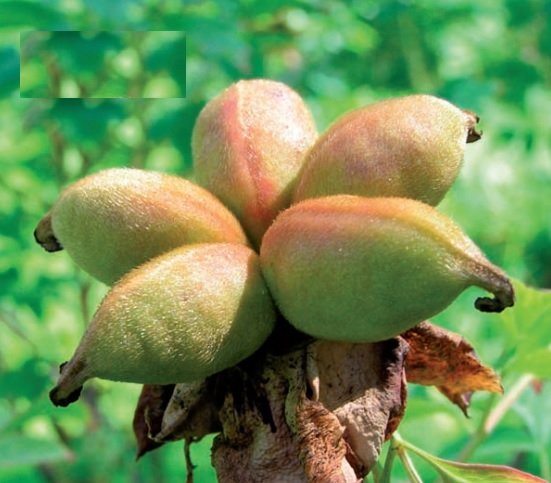 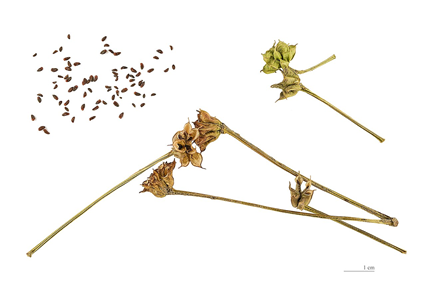 Skeltavaisiai - skyla išilgai arba į dvi dalis arba nunokę vaisiai lūžta skersai į tiek dalių, kiek yra sėklų.
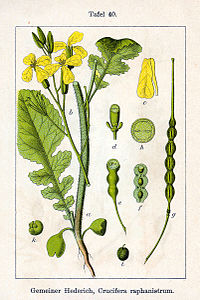 Uždarieji vaisiai
Gilė – stambus vienasėklis vaisius su storu kietu 
apvalkalu.
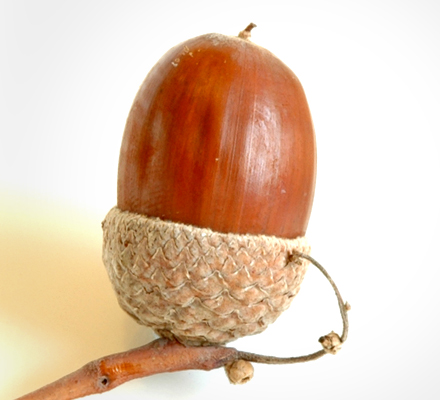 Grūdas (Grūdvaisis) – vienasėklis vaisius, apyvaisis suaugęs 
su sėklos luobele.
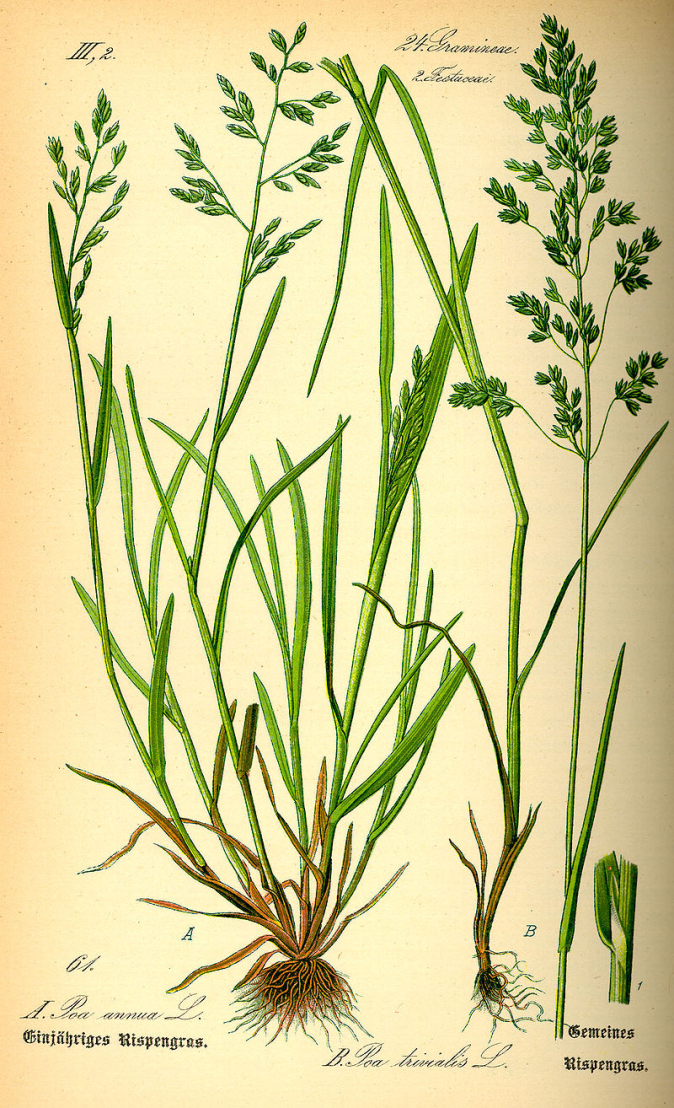 Lukštavaisis – vienasėklis vaisius su netvirtu apvalkalu, todėl sėklos lengvai išlukštenamos.
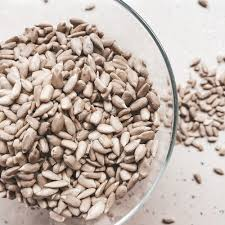 Riešutas – stambus vienasėklis vaisius su kietu kevalu.
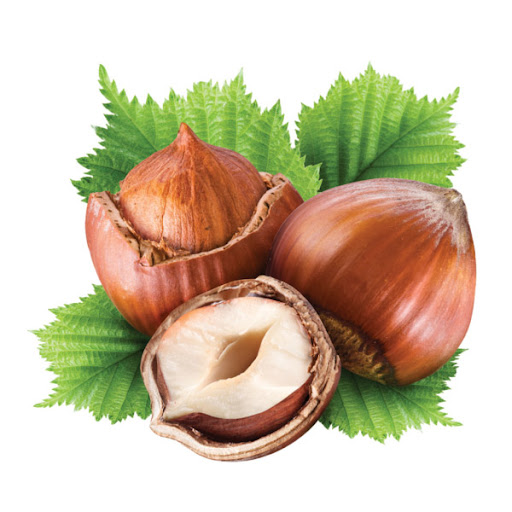 Riešutėlis -  sausasis uždarasis vaisius. Prinokę lieka uždari, o apyvaisis plyšta tik pradėjus dygti sėklai. 
Paprastojo apynio vaisiai sutelkti į kankorėžį panašiose varpose.
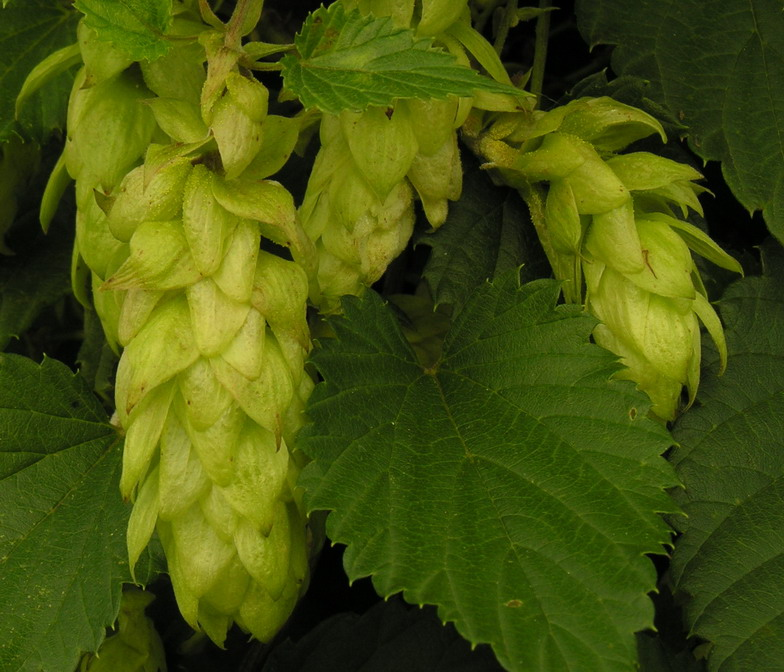 Sparnavaisis – panašus į lukštavaisį, tik su sparneliais, kurie padeda vaisiams išplisti vėjo pagalba.
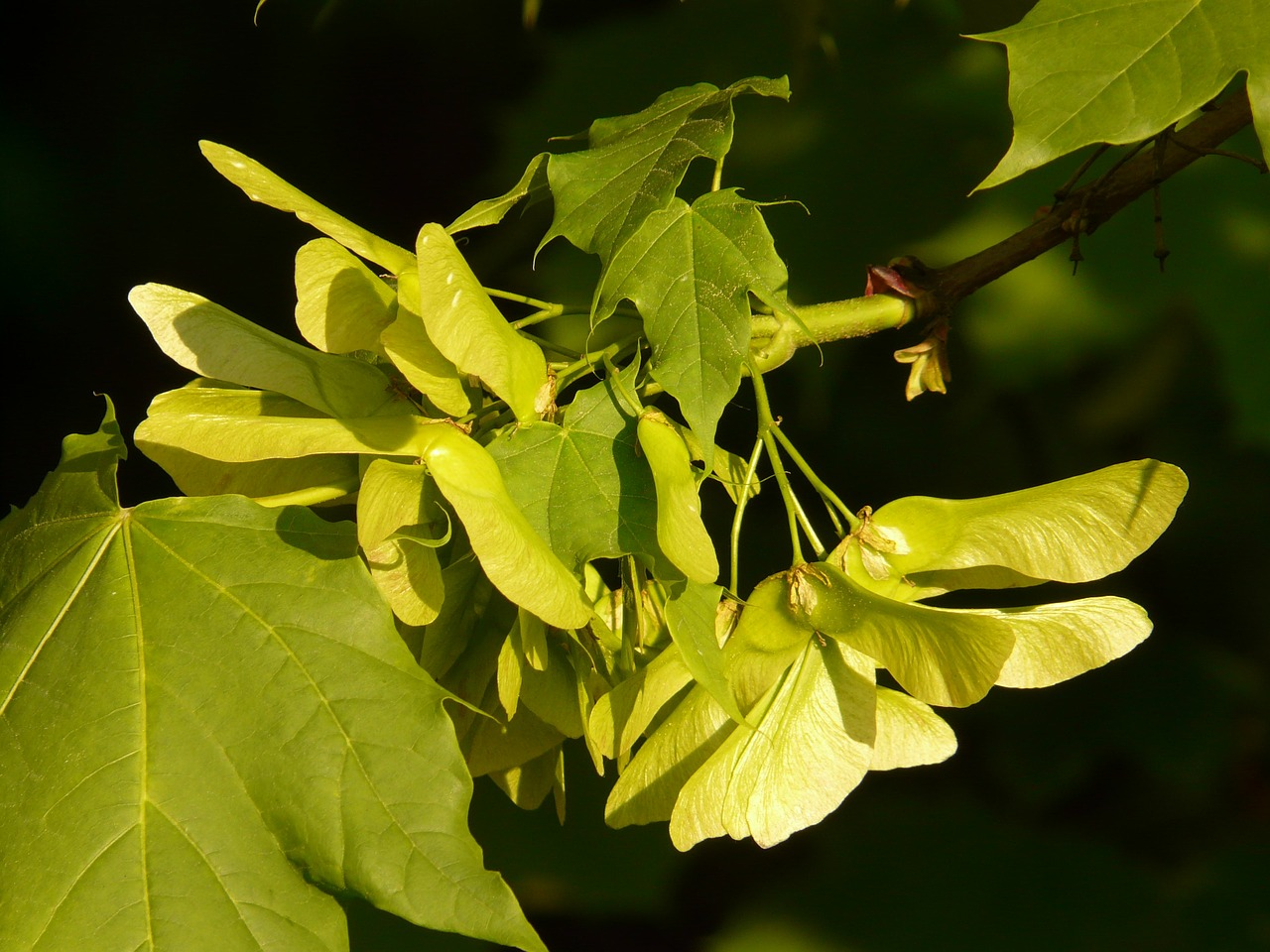 Sultingieji vaisiai yra ryškiai spalvoti. Apyvaisis sudarytas iš dviejų arba trijų sluoksnių. Jei yra du sluoksniai, tai vidinis sultingas, o išorinis – sausas , jei trys sluoksniai – vidinis kietas, vidurinis sultingas, išorinis sausas.
Agurkvaisis – stambaus vaisiaus vidus sultingas, apyvaisis kietas.
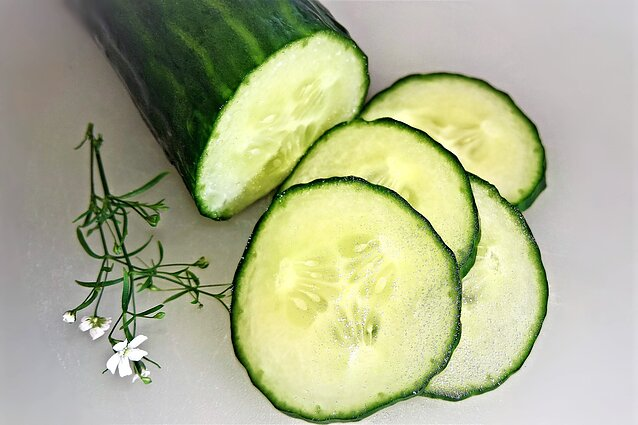 Citrinvaisis – išorinis sluoksnis spalvotas, vidurinis sausas, vidinis sultingas.
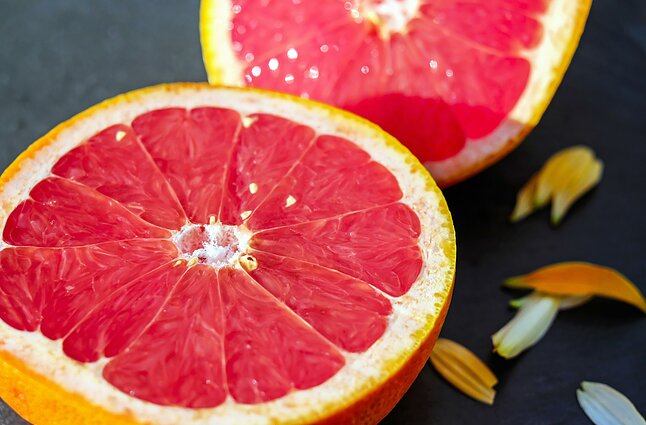 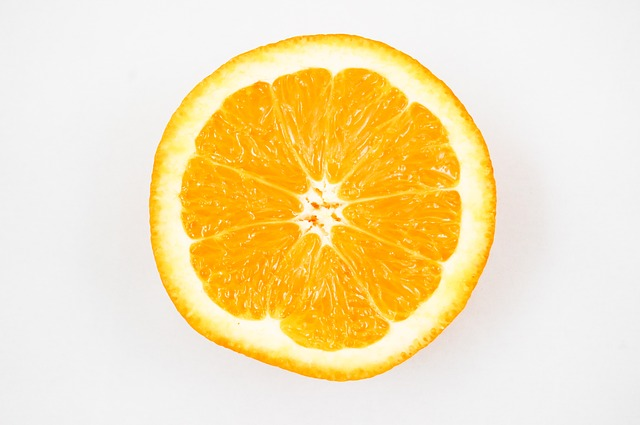 Kaulavaisis – vaisiaus viduje yra kietas kauliukas:
vienasėklis:

daugiasėklis:
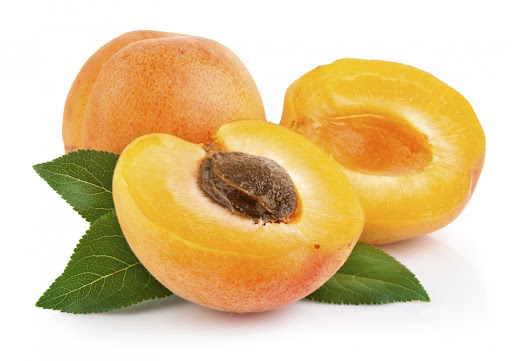 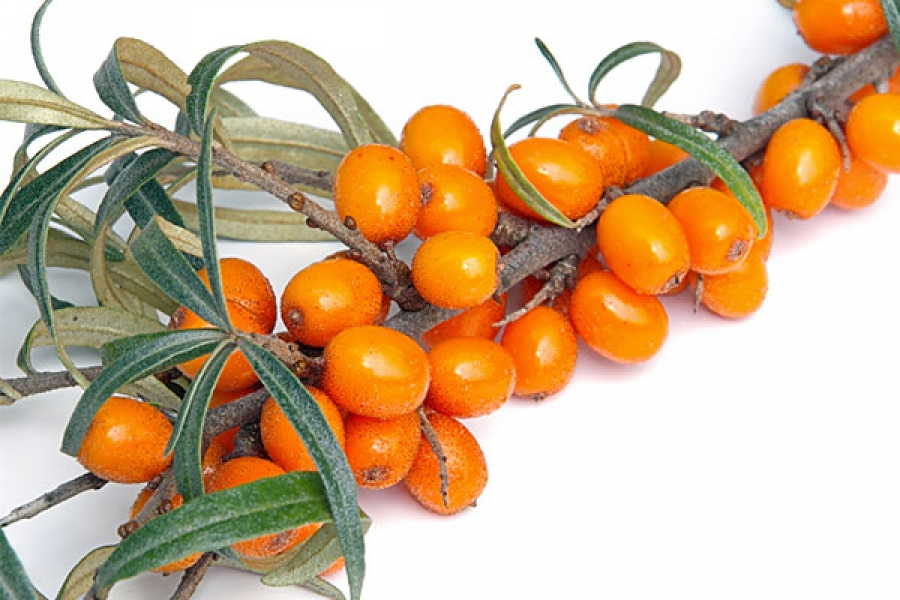 Obuolėlis – obuolio pavidalo mažas vaisius.
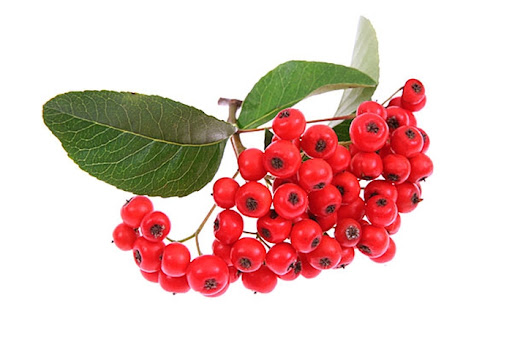 Obuolys.
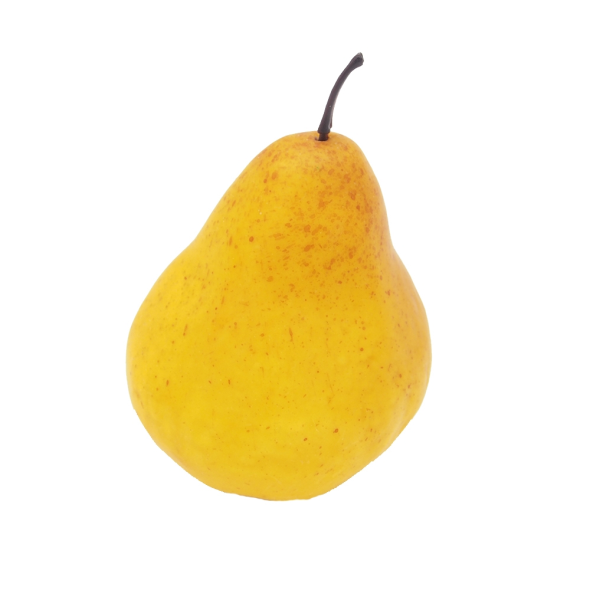 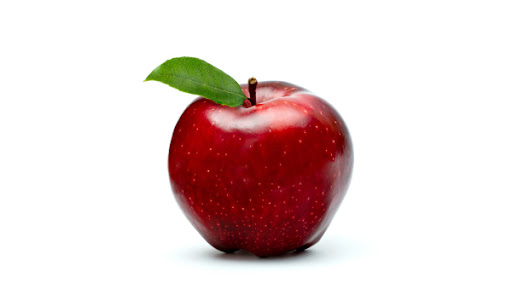 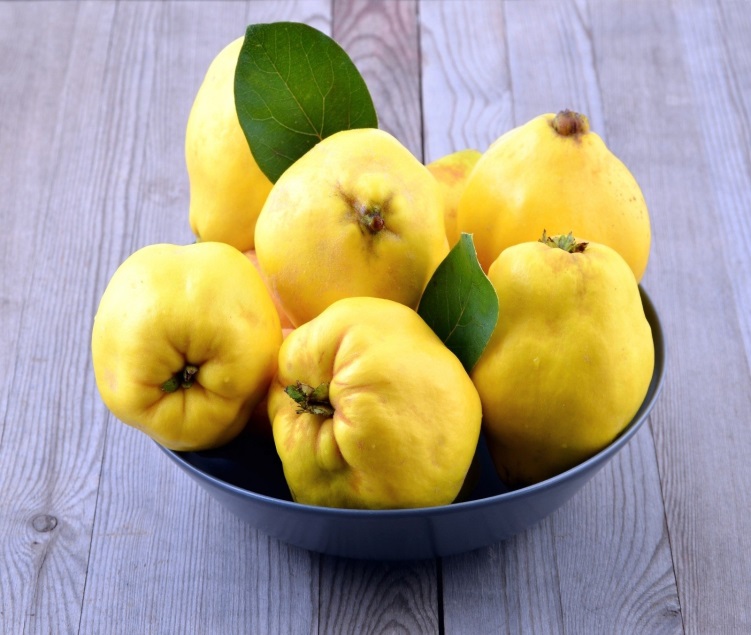 Uoga – daugiasėklis sultingas vaisius be kauliuko.
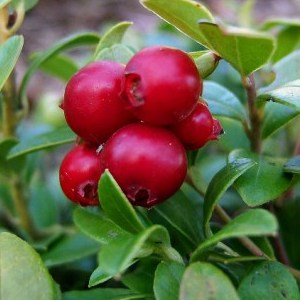 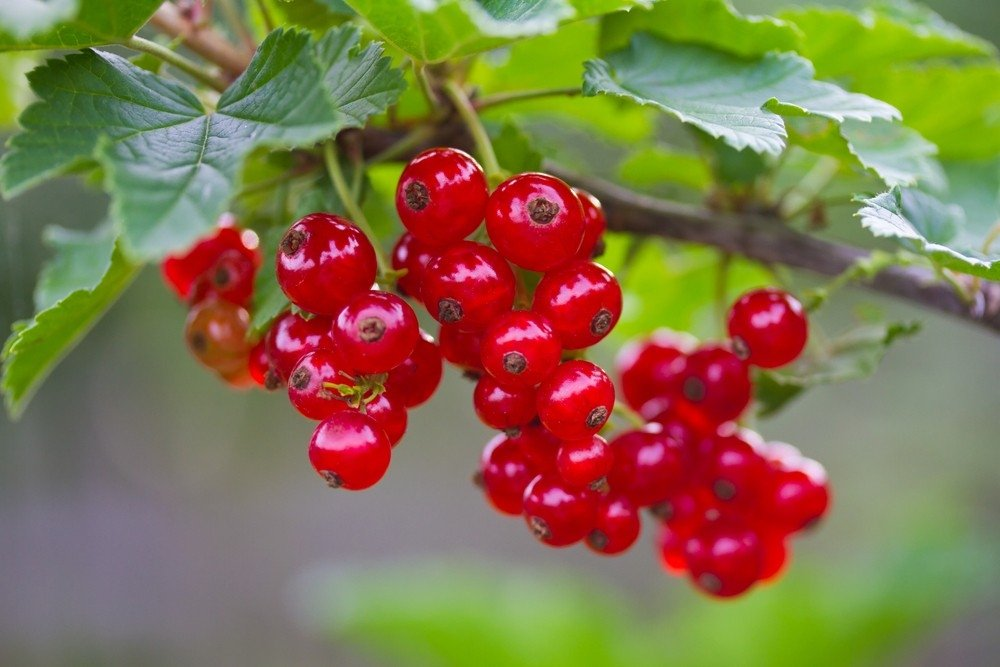 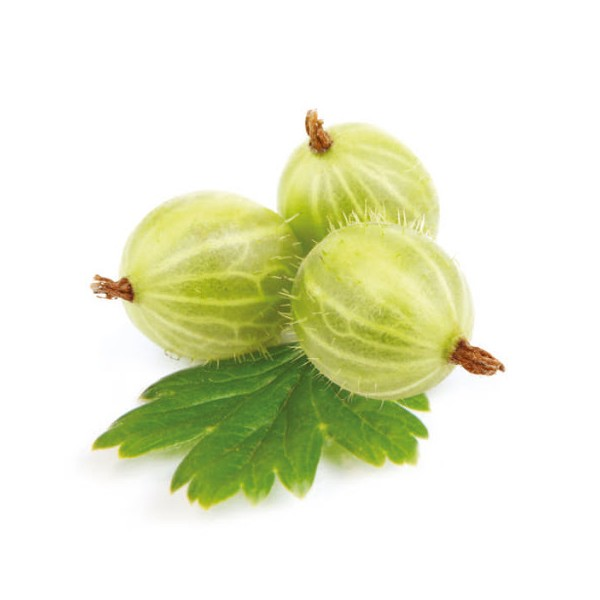 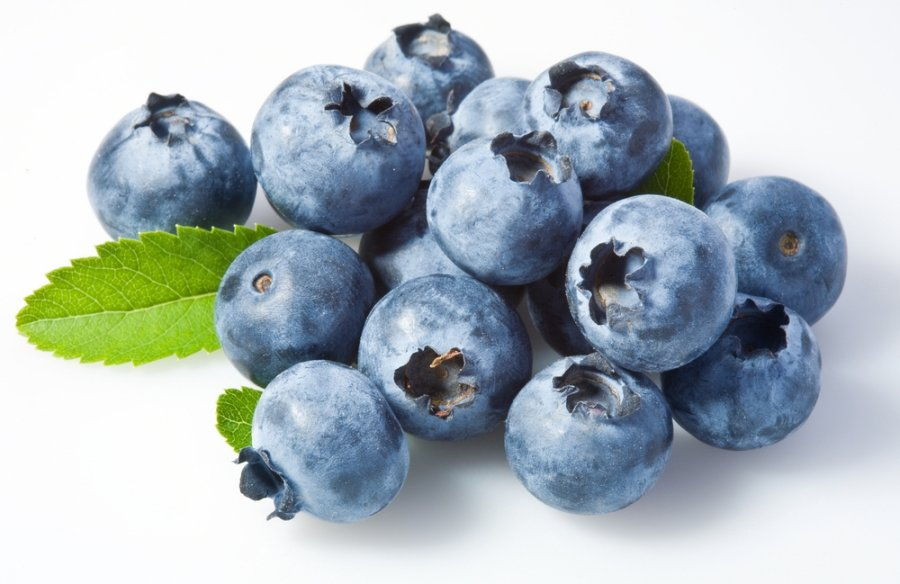 VAISIŲ TYRIMAS
SĖKLOS TYRIMAS
Šiltėjantis pavasario oras kviečia pradėti pavasario žemės darbus. Vienas iš svarbiausių darbų-pasodinti pasėti sėklas, kad iš jų užaugtų augalai: gėlės, daržovės. Nors sėklytė maža, iš jų gali užaugti ir kai kas labai didelio.  Pavyzdžiui: moliūgas arba pušis.
Ko reikia, kad augalas užaugtų?
Pirmiausiai reikia sėklas pasėti-sėklos sėjamos į žemę, pavasarį.
Sėklas reikia palaistyti.
Nuo drėgmės išbrinkusios sėklos sudygsta.
Sėklai sudygti reikia saulės šviesos bei oro..
Kuomet augalas pradeda augti, jo šaknelės skverbiasi gilyn į žemę, o daigelis stiebiasi aukštyn į saulę.
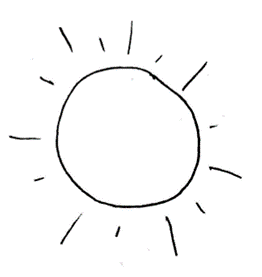 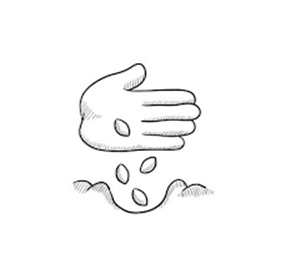 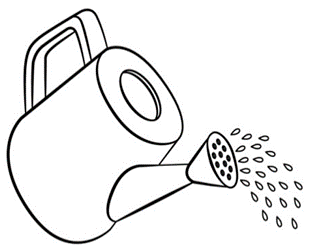 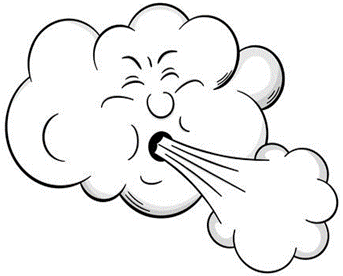 Tipinė sėkla yra sudaryta iš dviejų pagrindinių dalių:

embriono
seklos luobelės
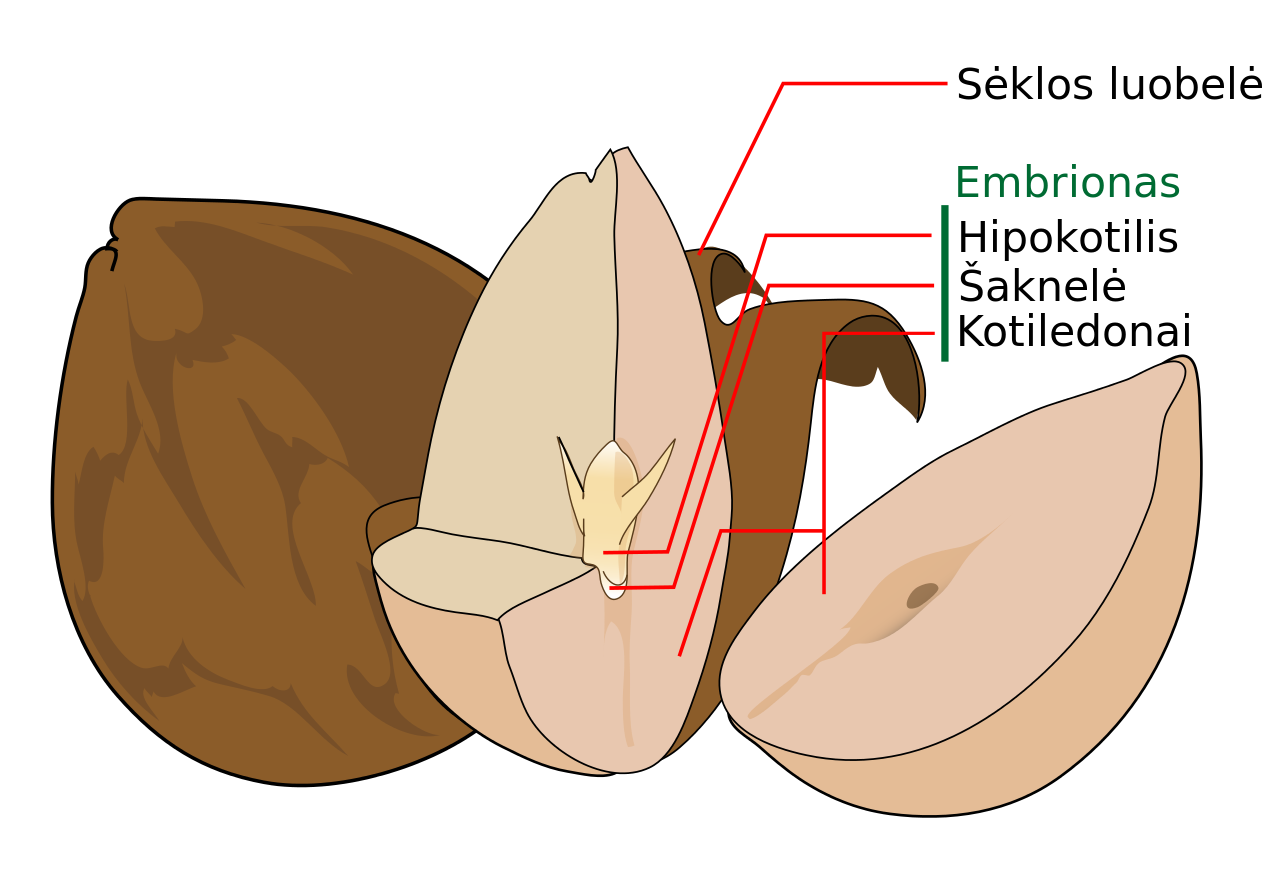 Sėkla sudaryta iš gemalo, maisto medžiagų sandėlio jaunam daigui maitintis ir iš luobelės. Gemalas vystosi iš apvaisintos kiaušialąstės. Zigota tuoj apsitraukia celiuliozine sienele ir pradeda dalytis.
Dviskilčių augalų gemalas iš pradžių išleidžia aiškiai įžiūrimą šaknelę , dvi sėklaskiltes ir tarp jų įsiterpusį pumpurėlį , sudarytą iš lapų pradmenų ir stiebo augimo kūgelio.
Vienaskilčių augalų subrendusios sėklos gemalą taip pat sudaro šaknelė ir pumpurėlis. Šaknelę gaubia šakniamakštė, o pumpurėlį – diegiamakštė.